Motivations, Barriers, And Capabilities For Telehealth Delivery Of Emergency Care Services
2021 National Survey Of Emergency Physicians
Presented at ACEP Scientific assembly
October 25-28, 2021
Kevin Biese, MD, MAT
Projecting Care Beyond the 4 Walls
During 2020, the first year of the COVID-19 pandemic, visits to the emergency department (ED) plunged by as much as 42% in the US, resulting in excess morbidity and mortality due to patients deferring or avoiding emergency care. With the declaration of a public health emergency, payors such as Medicare authorized emergency physicians (EPs) to bill for evaluation and management services delivered through telehealth—potentially allowing EPs to project emergency care beyond the four walls of the physical ED.
Incorporating Telehealth into Emergency Care
The provision of emergency care via telehealth could expand the reach of emergency medicine, especially as aging populations choose to receive more care at home. The American College of Emergency Physicians (ACEP) recognizes that the future of site of care will be less centralized, and hospital based. The May 2021 ACEP Framework of Workforce Considerations stated aspirations of broadening emergency physician expertise because of this.

Such expansion into telehealth-base emergency care could benefit from first understanding perspectives of EPs regarding motivations, barriers, and necessary capabilities in conducting ED telehealth visits. This survey was designed to provide a snapshot of ACEP EP perspectives.
Survey Objective
The objective of the survey was to profile ACEP emergency physicians (EPs) to better understand the potential for and receptivity of using telehealth in emergency care delivery.
More specifically the survey investigated:
The current usage of telehealth in EDs
What use cases or scenarios would EPs be comfortable conducting telehealth evaluation and treatment
What EPs might need to feel comfortable using telehealth in emergency care
What barriers/concerns EPs have in using telehealth 
What would motivate EPs to use telehealth in emergency care
Survey Method
In collaboration with ACEP and the Emergency Medicine Practice Resource Network (EMPRN), West Health Institute designed a survey instrument comprised of five main questions that provided ranked choice selections. The survey was sent electronically to a group of EMPRN volunteers representing EPs from diverse geographic, age, and practice levels.
A network composed of a group of emergency physicians representing a broad spectrum of practice who commit to complete surveys to help researchers understand how emergency medicine is practiced. These surveys cover a very wide range of subjects, from how patients are treated, to opinions about current controversies in medicine, to how groups are surviving. Visit EMPRN website for more information
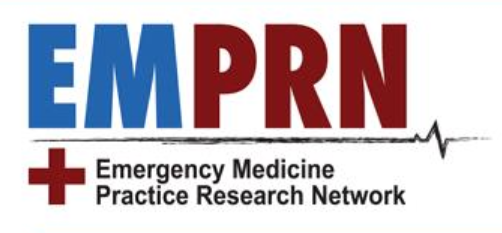 Key Findings
The majority of respondents (81%) had never provided telehealth-based emergency care
The biggest barrier preventing telehealth-based emergency care to Medicare beneficiaries was the concern over the inability to obtain an adequate evaluation of the patient
Respondents felt the most important capability for someone physically in the patient’s home to help with the telehealth visit was having the ability to escalate care as needed, including transporting to the ED (86%)
Clinical benefits of early engagement with the option to escalate care to the ED, if necessary, was the highest ranked motivating factor to consider conducting telehealth-based emergency care to Medicare beneficiaries.
By far, urinary tract infection, or symptoms of urinary frequency with burning, was the condition respondents felt most comfortable conducting an initial telehealth evaluation, out of our listed conditions.
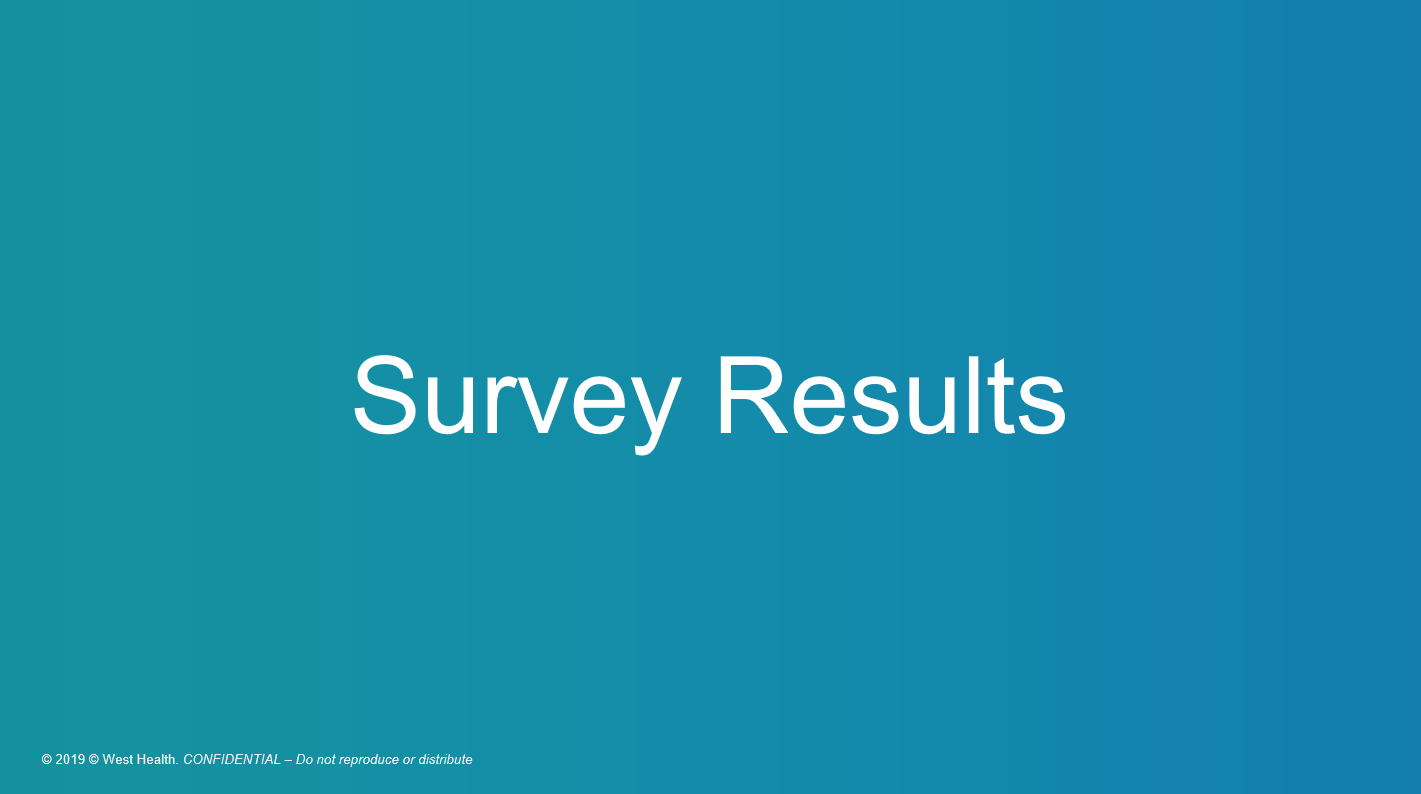 Key Findings
The survey was sent to 734 EMPRN volunteers and 18% responded

Roughly half (53%) were aware that the Medicare reimbursement for telehealth-based emergency care was at same rate as in-person visits

Nearly a third (32%) were aware of a Medicare reimbursement but were not aware it was reimbursed at parity with in-person visits.

But a large majority (81%) had not provided telehealth-based emergency care
Group Demographics
2019 EMPRN
2021 ACEP/WH EMPRN SURVEY
Total participants: 734
Male: 541 (74%)
Female: 192 (26%)
Average age: 49
Total respondents: 140
Male: 114 (81%)
Female: 26 (19%)
Average age: 53
Survey Q1: Barriers
On a scale of 1–5, rate the following barriers/concerns that might prevent you from providing telehealth-based emergency care to Medicare beneficiaries
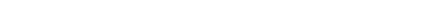 Statements/graphs below are ranked in order of most significant barrier/concern to least (based on the sum of scale options 1 and 2)
1. Concern over inability to obtain an 
adequate evaluation of the patient 
(e.g. physical exam, vital signs, labs, etc.)
2. Lack of support personnel in patients’ homes to assist with virtual visits
3. Potential for being too time consuming to perform the virtual visit and coordinate needed diagnostics
4. No existing method or process to make referrals via telehealth-based care
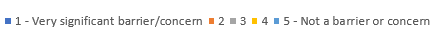 Survey Q1: Barriers (continued)
On a scale of 1–5, rate the following barriers/concerns that might prevent you from providing telehealth-based emergency care to medicare beneficiaries
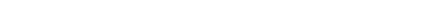 Statements/graphs below are ranked in order of most significant barrier/concern to least (based on the sum of scale options 1 and 2)
6. I don’t believe emergency care can be safely provided via telehealth
7. Possibility of patients receiving telehealth in unsafe or unstable environments
5. Concerns of medical/legal liability
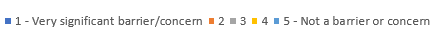 Survey Q1: Barriers (write in responses)
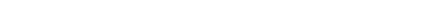 Survey Q2: In-Home Care Capabilities
On a scale of 1–5, please rate the importance of the following necessary capabilities for someone at the patient’s home to help with the telehealth visit
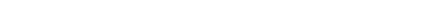 Statements/graphs below are ranked in order of most important capabilities to least (based on sum of scale options 1 and 2)
1. Ability to escalate care as needed, including transport to the ED
2. Ability and authority to help patients with telehealth and remote monitoring technology
3. Ability and authority to provide diagnostic support (eg, obtain vital signs, lung sounds, 12-lead ECG, Sp02 etc.)
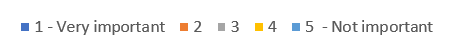 Survey Q2: In-Home Care Capabilities (continued)
On a scale of 1–5, please rate the importance of the following necessary capabilities for someone at the patient’s home to help with the telehealth visit
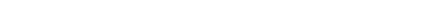 Statements/graphs below are ranked in order of most important capabilities to least (based on sum of scale options 1 and 2)
4. Ability and authority to administer ordered medications (eg, oxygen, respiratory treatments, IV therapy, etc.)
5. Ability and authority to provide in-home assessment of patient safety and wellbeing
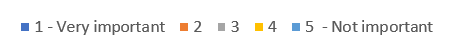 Survey Q3: Telehealth Motivations
On a scale of 1–5, please rate the importance of the following motivations for you to consider providing telehealth-based emergency care to Medicare beneficiaries
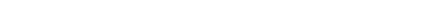 Statements/graphs below are ranked in order of most important motivations to least important (based on sum of scale options 1 and 2)
1. Clinical benefits of early engagement with the option to escalate care to the ED, if necessary
2. Quickly address non-life-threatening complaints that may not have needed an ED visit
3. Opportunities to reassure and treat patients fearful of COVID-exposure in the ED
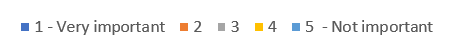 Survey Q3: Telehealth Motivations (continued)
On a scale of 1–5, please rate the importance of the following motivations for you to consider providing telehealth-based emergency care to Medicare beneficiaries
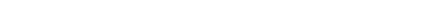 Statements/graphs below are ranked in order of most important motivations to least important (based on sum of scale options 1 and 2)
5. Ability to recover pandemic-related reduction in ED volume
4. Reduce ED crowding, management of ED flow and throughput
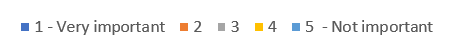 Survey Q4: Potential to Use Telehealth
If appropriate, how likely would you be to consider conducting an initial telehealth evaluation and possible treatment for the following conditions and/or related complaints? (1 very likely - 5 not likely)
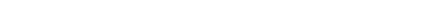 Statements/graphs below are ranked in order of very likely to consider to least likely (based on sum of scale options 1 and 2)
2. Community acquired pneumonia/Cough with fever
1. Urinary tract infection/Urinary frequency with burning
3. Cellulitis/Red/swollen extremities
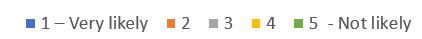 Survey Q4: Potential to Use Telehealth (continued)
If appropriate, how likely would you be to consider conducting an initial telehealth evaluation and possible treatment for the following conditions and/or related complaints? (1 very likely - 5 not likely)
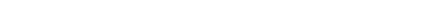 Statements/graphs below are ranked in order of very likely to consider to least likely (based on sum of scale options 1 and 2)
5. Exacerbations of Diabetes/Polyuria or Polydispia
4. Exacerbations of chronic obstructive pulmonary disease/Shortness of breath with history  of chronic obstructive pulmonary disease
6. Exacerbations of heart failure/Shortness of breath with history of heart failure
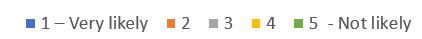 Survey Q4: Potential to Use Telehealth (write in responses)
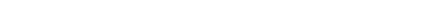 Conclusion
This survey begins to understand EPs’ perceptions and what they would need to feel comfortable to provide telehealth in the ED.

Results reveal that EPs recognize the potential of telehealth in emergency care delivery.  

Specific opportunities and barriers were identified that could help inform decisions regarding integrating telehealth in emergency care.

Ability to escalate care and obtain adequate telehealth exams are important for EPs to feel safe delivering telehealth services.